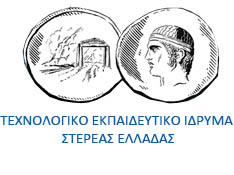 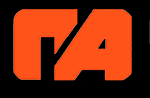 ΜΗΧΑΝΙΚΩΝ ΠΛΗΡΟΦΟΡΙΚΗΣ ΤΕ ΤΕΙ ΣΤΕΡΕΑΣ ΕΛΛΑΔΟΣ
Πρακτικη Άσκηση Φοιτητων


Ιδρυματικοσ Υπευθυνοσ: ΜΙΧΑΛΗΣ ΒΡΑΧΟΠΟΥΛΟΣ

ΕπιστημονικΑ ΥπεΥθυνΟΣ:
 
ΑΝΤΩΝΗΣ ΚΩΝΣΤΑΝΤΙΝΟΣ
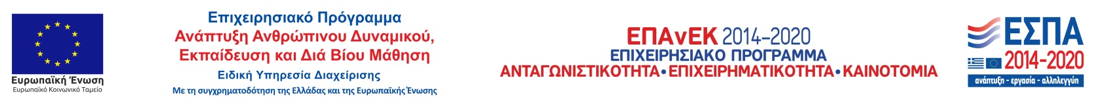 Πρόγραμμα Πρακτικής ΆσκησηςΦοιτητών
Επιδοτούμενο πρόγραμμα στο πλαίσιο του ΕΣΠΑ (2014 –2020).
Διάρκεια της Π.Α. ορίζεται σε 6 μήνες
Δύναται να πραγματοποιηθεί σε φορείς της επιλογής σας,είτε ιδιωτικούς κυρίως είτε δημόσιους
Αμοιβή της είναι :  280€ από το ΕΣΠΑ και το ήμισυ του 80% του βασικού ημερομισθίου του ανειδίκευτου εργάτη από τον εργοδότη
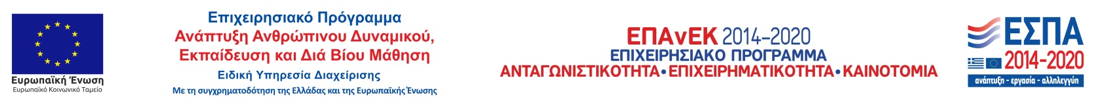 Πρόγραμμα Πρακτικής ΆσκησηςΦοιτητών
Ο φοιτητής ασφαλίζεται μόνο κατά επαγγελματικού κινδύνου, η εισφορά αυτή ανέρχεται στο 1% επί του τεκμαρτού ημερομισθίου της 12ης ασφαλιστικής κλάσης και επιβαρύνει τον εργοδότη σας
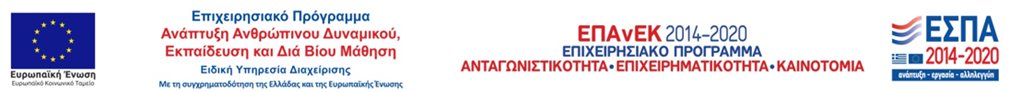 Γενικές Πληροφορίες
Υλοποιείται δυο χρονικές περιόδου κατά την διάρκεια του έτους, το φθινόπωρο και την άνοιξη

Για να συμμετάσχει κανείς θα πρέπει να πληροί τις προϋποθέσεις για έναρξη πρακτικής άσκησης που έχει θέσει κάθε τμήμα του πρώην ΤΕΙ Στερεάς Ελλάδας.

Η αναζήτηση φορέα γίνεται: 
μέσω της ιστοσελίδας 						praktiki.teiste.gr,
Ιστοσελίδα τμήματος- λίστα με συνεργαζόμενους φορείς
Αναζήτηση μέσω του atlas.grnet.gr
Εκτός των εταιρειών που έχουν ήδη συνεργασία με το Ίδρυμά μας, ο φοιτητής μπορεί να έρθει ο ίδιος σε επαφή με την εταιρεία που επιθυμεί.
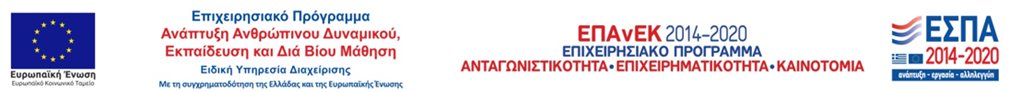 Γενικές Πληροφορίες
Είναι υποχρεωτική _προβλέπεται στο Πρόγραμμα Σπουδών
οι φοιτητές/τριες μεταφέρουν σε πραγματικές συνθήκες την επιστημονική τους γνώση και καλούνται να την εφαρμόσουν
Δίνει τη δυνατότητα να γνωριστούν οι φοιτητές/τριες και να δικτυωθούν με τους φορείς και τα στελέχη τους
Φέρνει σε επαφή τους φοιτητές/τριες με το σύγχρονο επιχειρηματικό και εργασιακό περιβάλλον 
Επιτρέπει να δοκιμάσουν έναν πιθανό μελλοντικό επαγγελματικό χώρο και να διερευνήσουν τα επαγγελματικά τους ενδιαφέροντα
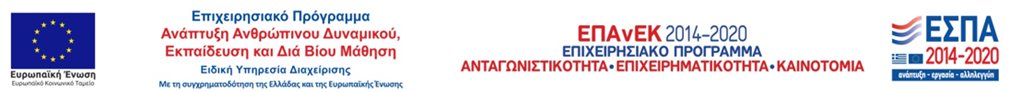 Βήματα Πρακτικής Άσκησης
1ο Στάδιο: Αίτηση στην γραμματεία του τμήματος σύμφωνα με τις ανακοινώσεις του τμήματος από 05-09-2018 μέχρι 21-09-2018.
2ο Στάδιο: Αξιολόγηση αιτήσεων (Επιτροπή Αξιολόγησης Τμήματος) Ανακοίνωση αποτελεσμάτων_(Ιστοσελίδα Τμήματος, Γρ. Πρακτικής, Γραμματεία) Ενστάσεις (εντός 5 εργάσιμων ημερών από την ανάρτηση των αποτελεσμάτων)
3ο Στάδιο: Επικοινωνία του γραφείου πρακτικής άσκησης με τον φοιτητή(τηλεφωνική - email ), που τοποθετήθηκε στο πρόγραμμα ΕΣΠΑ για τις διαδικασίες έναρξης πρακτικής άσκησης
4ο Στάδιο: Συγκέντρωση & αποστολή δικαιολογητικών έναρξης πρακτικής άσκησης είτε στο γραφείο πρακτικής άσκησης είτε στο email vmpartsoka@teiste.gr :
1 φωτοτυπία της Ταυτότητας
1φωτοτυπία IBAN οποιασδήποτε τράπεζας (ατομικός ή πρώτο όνομα)
1 φωτοαντίγραφα Ασφαλιστικής ικανότητας (ΑΜΑ,ΑΜΚΑ,ΑΦΜ)
5ο Στάδιο: Εγγραφή σας στο www.atlas.grnet.gr  και επικοινωνία με τον φορέα σας για εγγραφή και έπειτα Δημιουργία Θέσης και Δημοσίευσή της σε περίπτωση που δεν έχει κάνει.
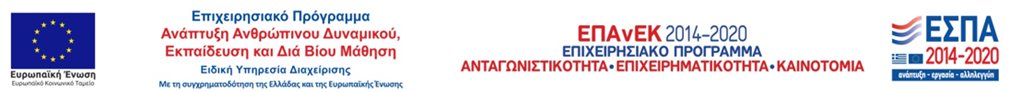 Βήματα Πρακτικής Άσκησης
6ο Στάδιο: Σύμβαση και ηλεκτρονική της αποστολή στο mail σας (υπογραφή σας, υπογραφή/σφραγίδα φορέα και συμπλήρωση στοιχείων φορέα) 
7ο Στάδιο: Ηλεκτρονική μόνο υποβολή Απογραφικού Εισόδου στο 
https://praktiki-survey.teiste.gr/input/
8ο Στάδιο: Επιστροφή των αντιτύπων της Σύμβασης στο Γρ. Πρακτικής Άσκησης προκειμένου να
υπογραφεί από τον Πρόεδρο του ΕΛΚΕ  ΤΕΙ Στερεάς Ελλάδος που είναι η ΤΕΛΕΥΤΑΙΑ υπογραφή που θα μπει
στη Σύμβαση καθώς είναι ο ΕΡΓΟΔΟΤΗΣ σας.
9ο Στάδιο: Πραγματοποίηση της Πρακτικής Άσκησης
10ο Στάδιο: Μία εβδομάδα περίπου πριν την ολοκλήρωση της Πρακτικής σας Άσκηση θα σας σταλεί ενημερωτικό μήνυμα με αυτά που απαιτούνται προκειμένου να οδηγηθείτε στη φάση της πληρωμής.
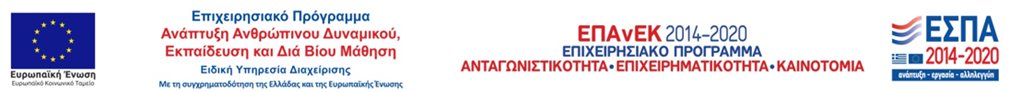 Αν ο φορέας μου δεν είναι στονΑΤΛΑΝΤΑ ή/και δεν έχει αναρτήσει θέση;
Διευκολύνετε τον φορέα σας ακολουθώντας τα παρακάτω βήματα:
Είσοδος και Εγγραφή στον ΑΤΛΑΝΤΑ atlas.grnet.gr .
Εισαγωγή Θέσης/εων Πρακτικής Άσκησης
Σας γνωστοποιεί τον κωδικό θέσης ΑΤΛΑ και στη συνέχεια ενημερώνεται το γραφείο πρακτικής άσκησης
Για οποιαδήποτε κώλυμα στη διαδικασία επικοινωνείτε με το Γραφείο Αρωγής του ΑΤΛΑΝΤΑ. ☎ 215 215 7860. 
Ώρες λειτουργίας: Δευτέρα έως Παρασκευή 09:00 πμ - 17:00 μμ.
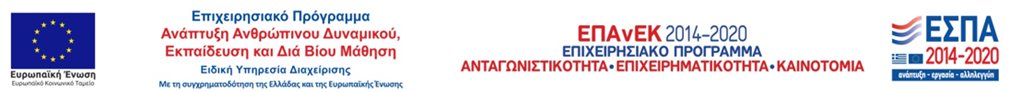 Σημαντικές πληροφορίες
ΑΤΛΑΣ : η αντιστοίχιση της θέσης γίνεται από τον επιστημονικά υπεύθυνο του τμήματος
Λογαριασμός τράπεζας (μοναδικός δικαιούχος ή πρώτο όνομα)
Έξοδα ταχυμεταφορών (επιβαρύνουν το φοιτητή- τρια)
Ακύρωση Πρακτικής Άσκησης (πριν υπογραφτούν οι συμβάσεις ενημερώνουμε τον επιστημονικά υπέθυνο και γραφείο πρακτικής)
Οι φοιτητές πληρώνονται μια ενδιάμεση πληρωμή και μια στο τέλος της πρακτικής άσκησης
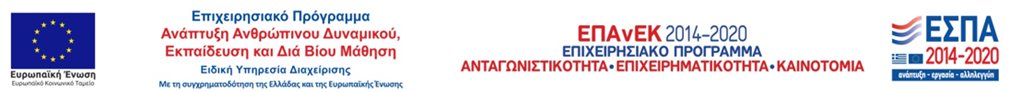 Σημαντικές πληροφορίες
Η σύμβαση να εκτυπώνεται σε 4 αντίτυπα εμπρός – πίσω. Δεν επιτρέπεται η χρήση διορθωτικού.
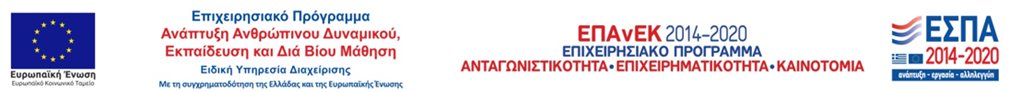 Ευχαριστώ για την προσοχή σας!
Bεατρίκη Μπαρτσώκα
Γραφείο Πρακτικής Άσκησης
praktiki.teiste.gr 
Τηλ2231060197
vmpartsoka@teiste.gr
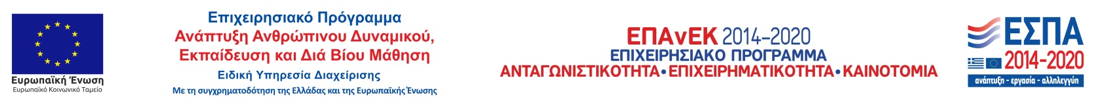